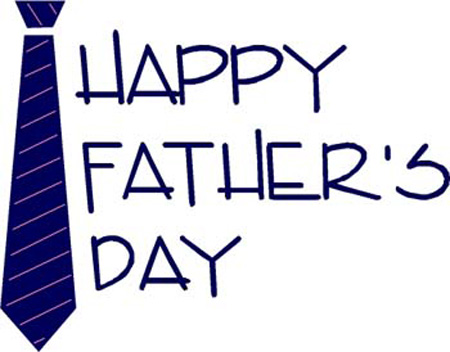 1 Peter 2:11-12 (ESV)
11Beloved, I urge you as sojourners and exiles to abstain from the passions of the flesh, which wage war against your soul. 
12Keep your conduct among the Gentiles honorable, so that when they speak against you as evildoers, they may see your good deeds and glorify God on the day of visitation.
1 Peter 2:11-12 (ESV)
11Beloved, I urge you as sojourners and exiles to abstain from the passions of the flesh, which wage war against your soul. 
12Keep your conduct among the Gentiles honorable, so that when they speak against you as evildoers, they may see your good deeds and glorify God on the day of visitation.
1 Peter 2:11-12 (ESV)
11Beloved, I urge you as sojourners and exiles to abstain from the passions of the flesh, which wage war against your soul. 
12Keep your conduct among the Gentiles honorable, so that when they speak against you as evildoers, they may see your good deeds and glorify God on the day of visitation.
fleshly passions  (1 Peter 4:3)
sensuality
passions
drunkenness
orgies
drinking parties
lawless idolatry
“works of the flesh”(Galatians 5)
sorcery
enmity
strife
jealousy
fits of anger
rivalries
dissensions
divisions
envy
“ . . . those who belong to Christ Jesus have crucified the flesh with its passions and desires.”
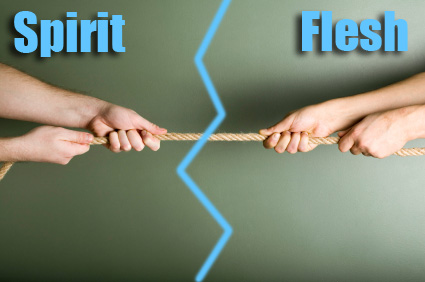 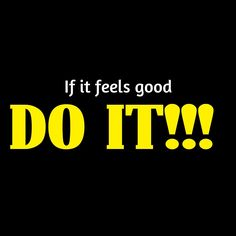 Abstain!
Live Holy Lives!
Be Pure!
Be willing to be different!
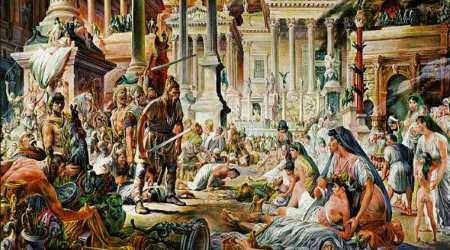 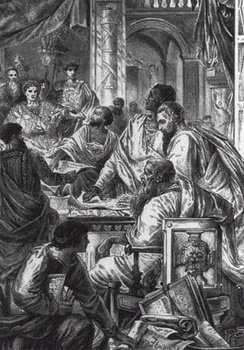 ROMAN EMPIRE
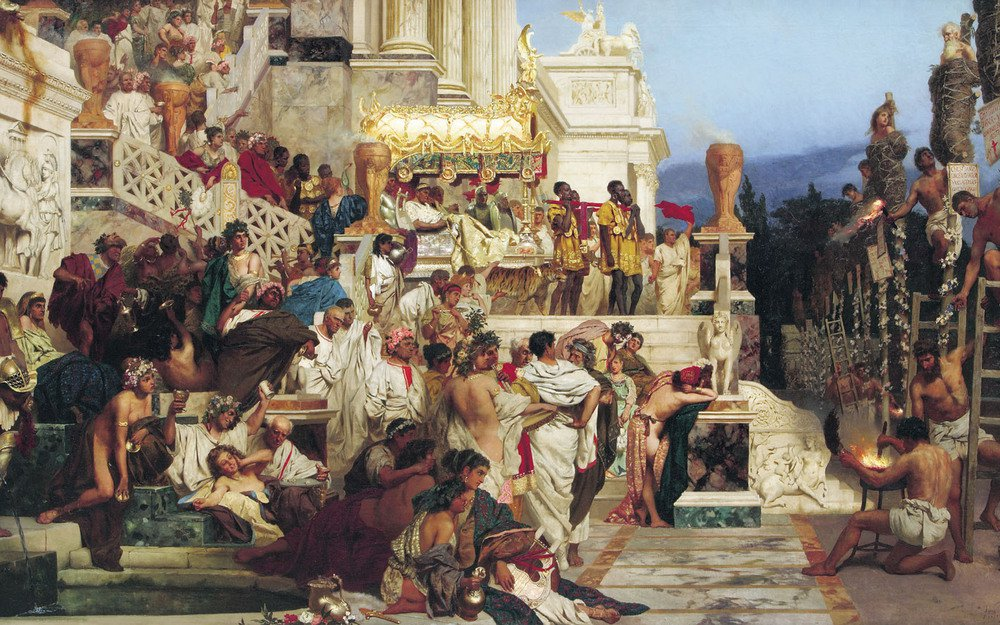 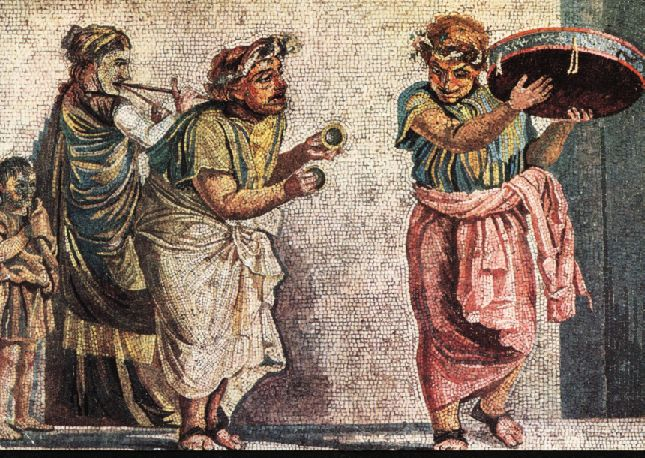 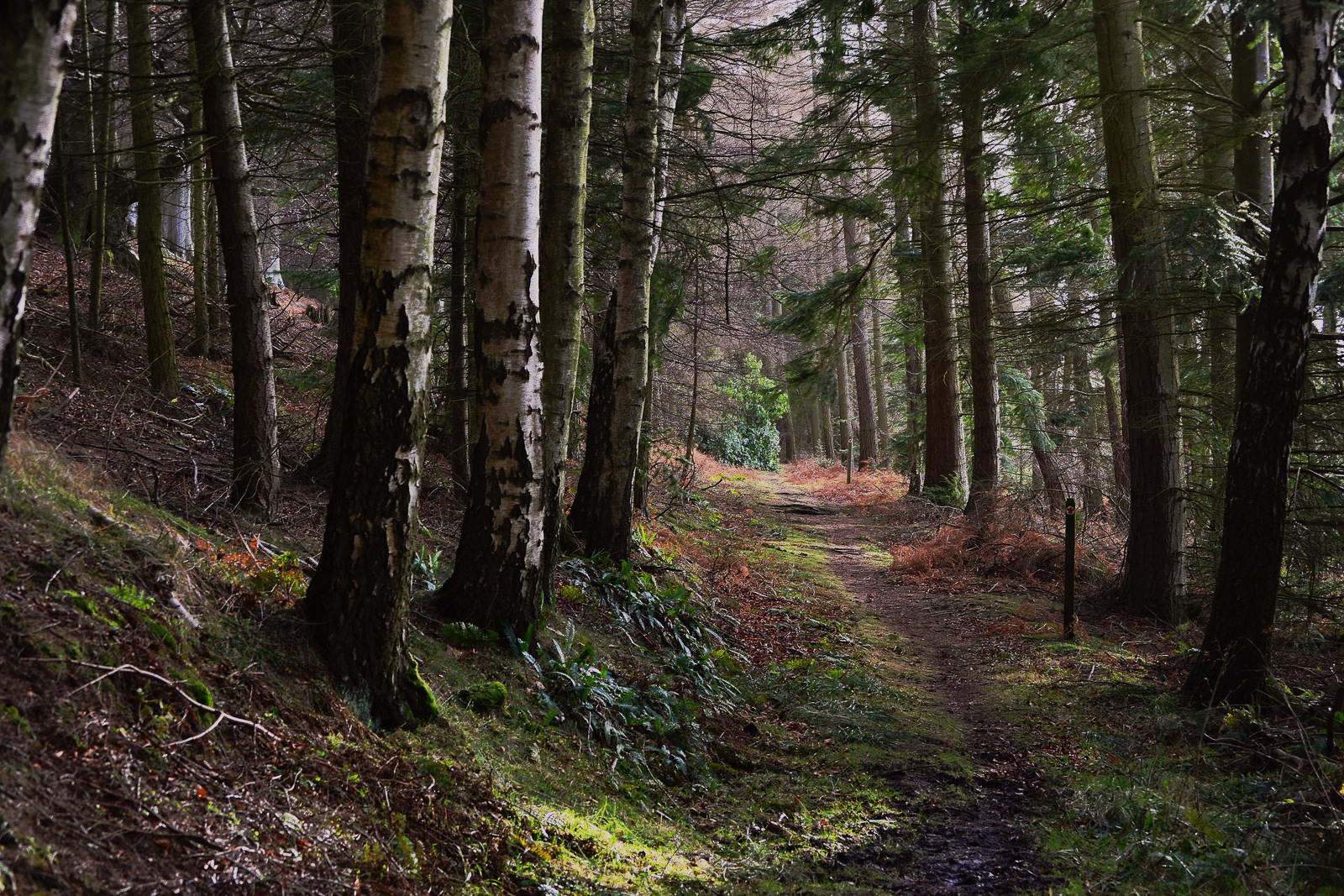 LIVING AS THE PEOPLE OF GOD IN THIS WORLD
1 Peter
“With respect to this they (that is, the world) are surprised when you do not join them in the same flood of debauchery, and they malign you; but they will give account to him who is ready to judge the living and the dead.”
1 Peter 4:4-5
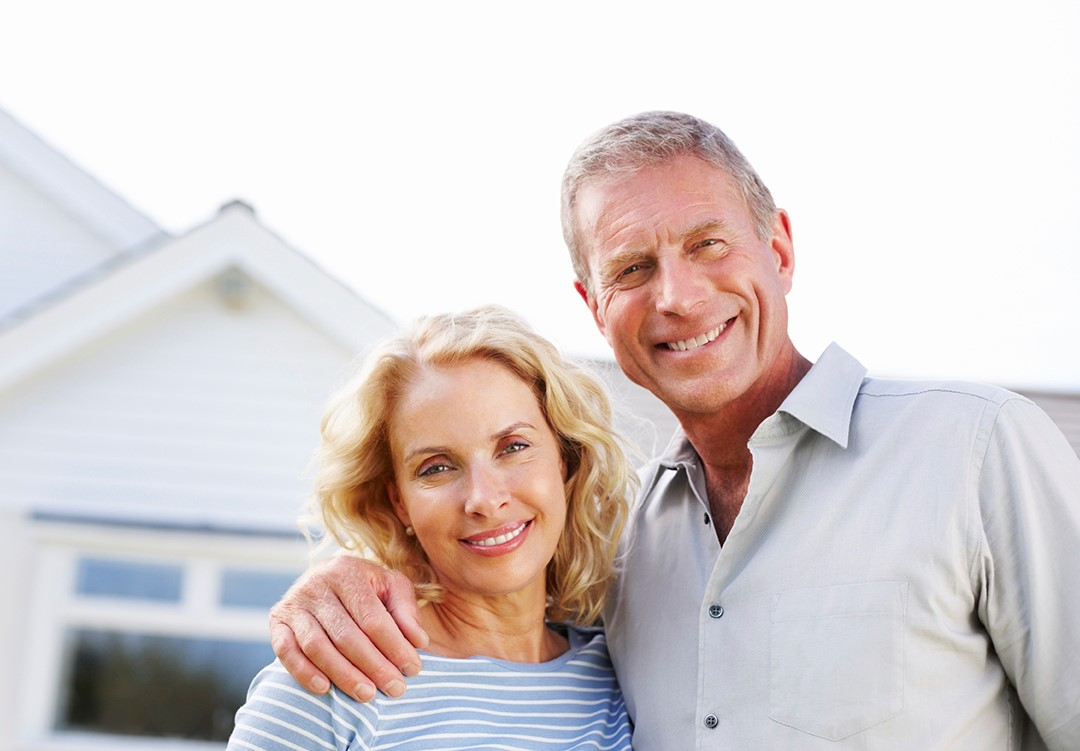 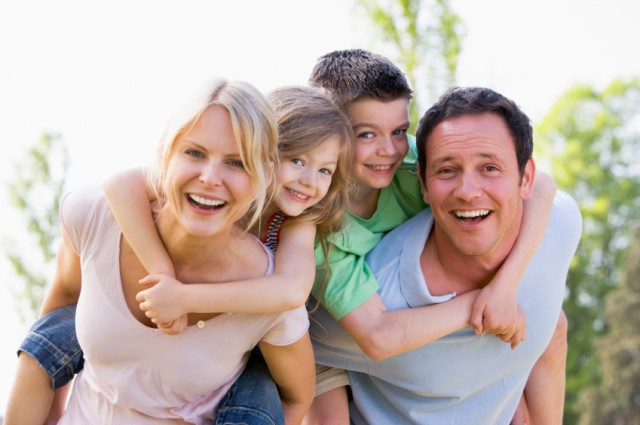 Are we a surprising 
people?
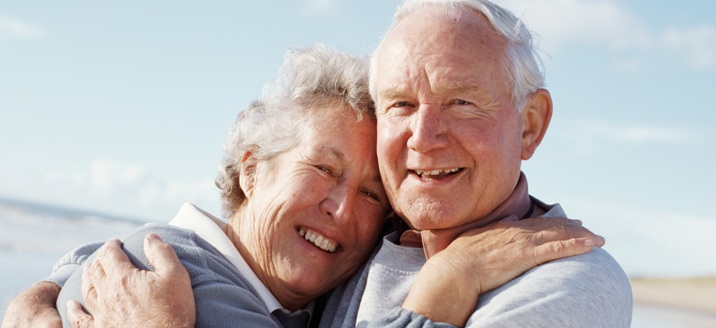 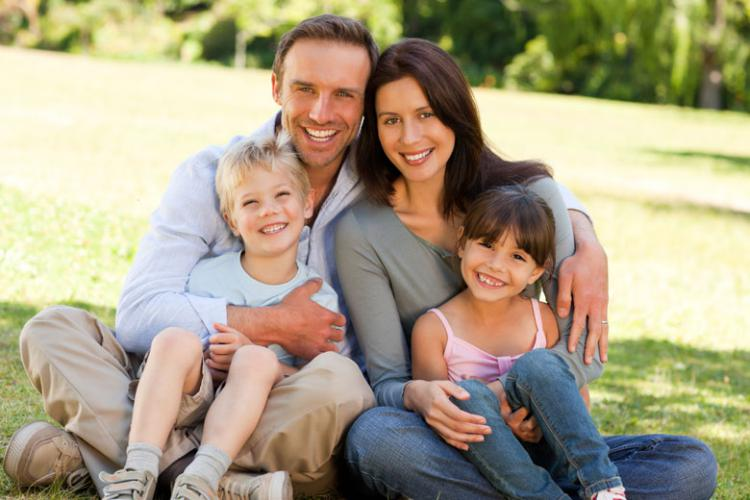 [Speaker Notes: Are we a surprising people?]
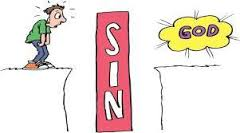 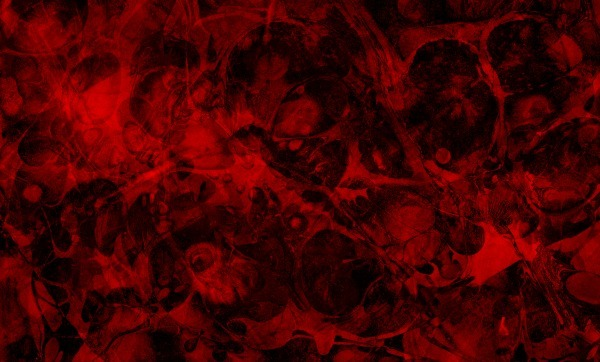 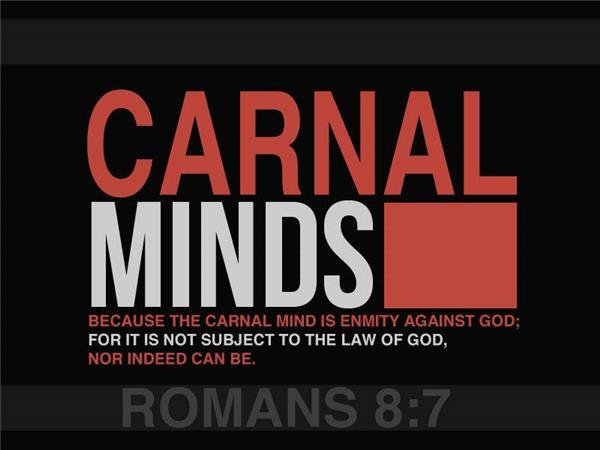 SIN
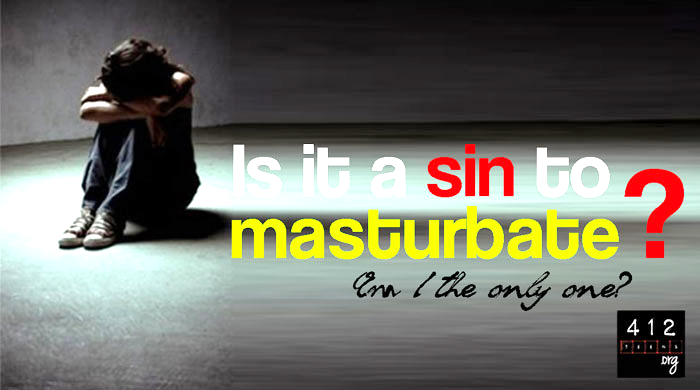 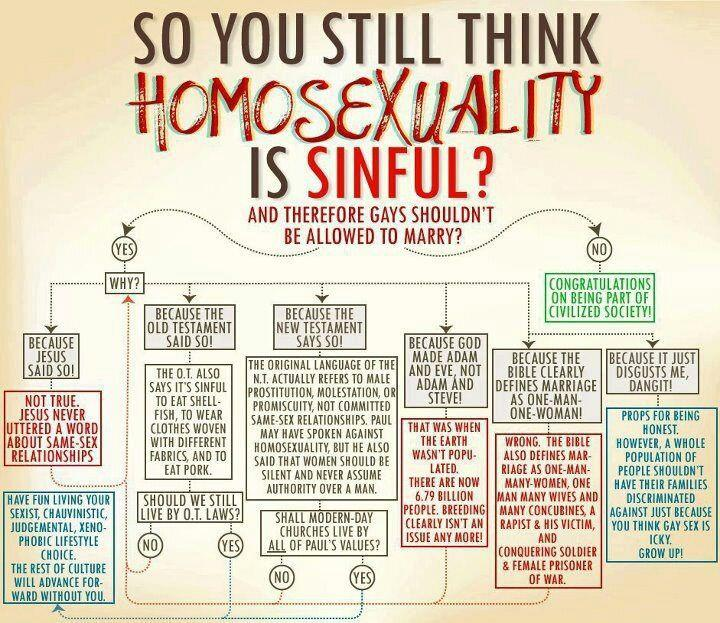 1 Peter 2:11-12 (ESV)
11Beloved, I urge you as sojourners and exiles to abstain from the passions of the flesh, which wage war against your soul. 
12Keep your conduct among the Gentiles honorable, so that when they speak against you as evildoers, they may see your good deeds and glorify God on the day of visitation.
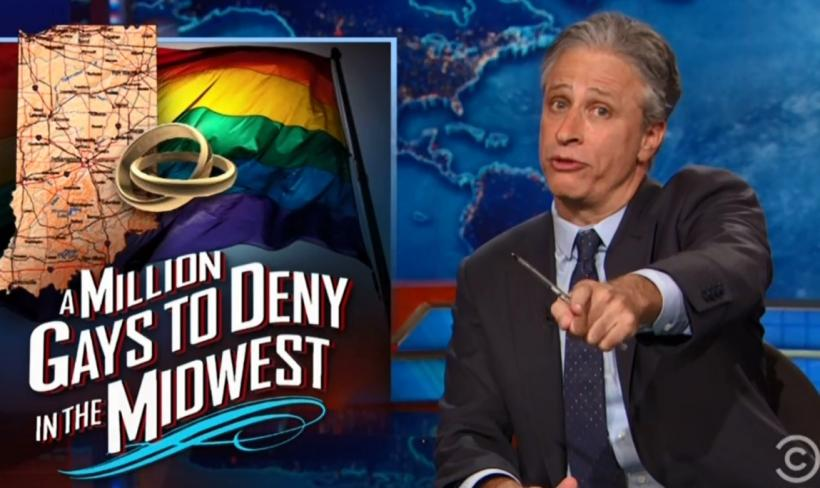 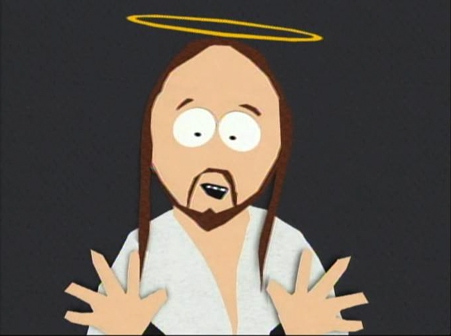 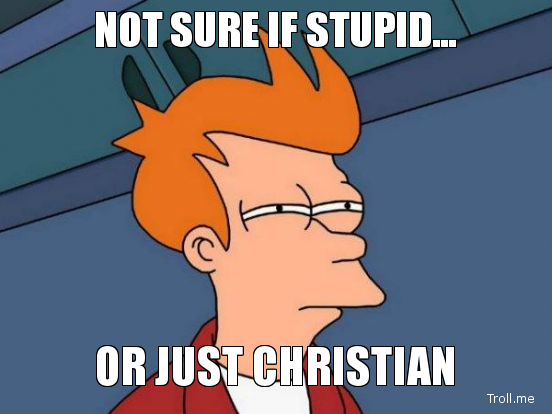 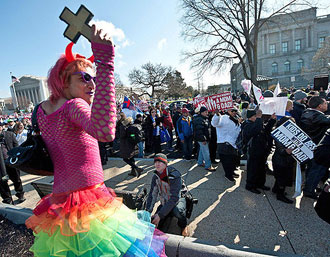 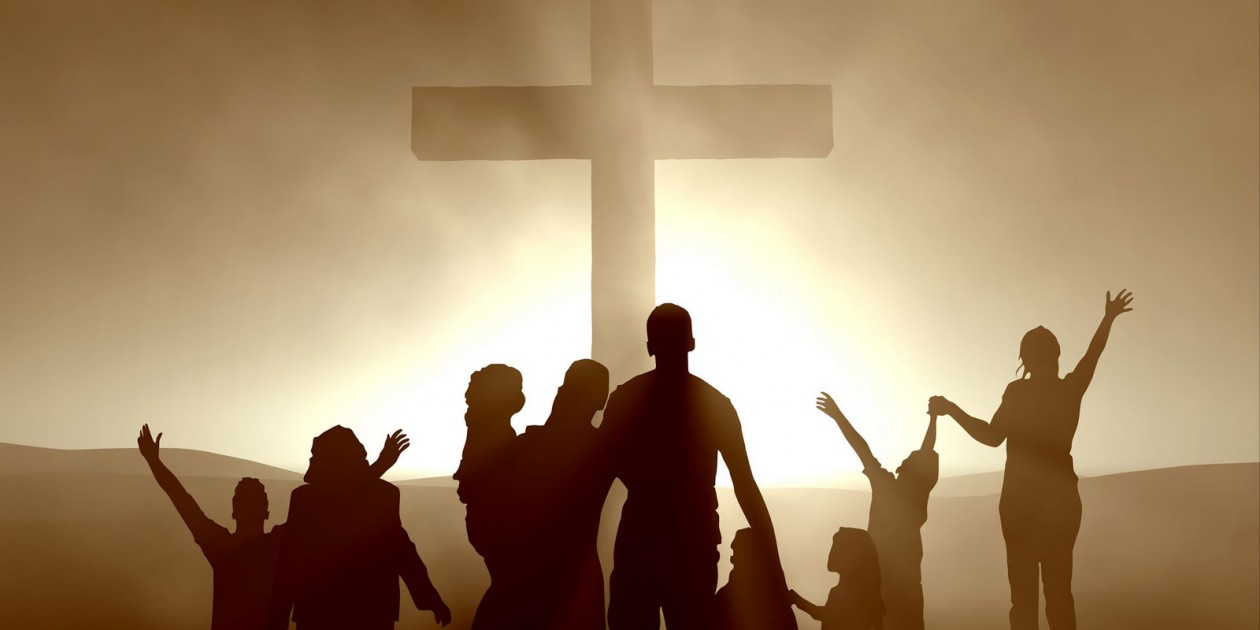 “. . . the lifestyle of Christ will always be resented.”
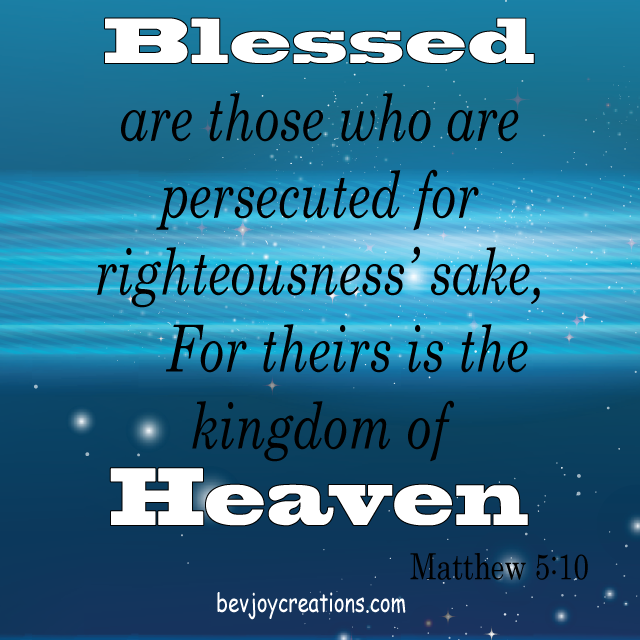 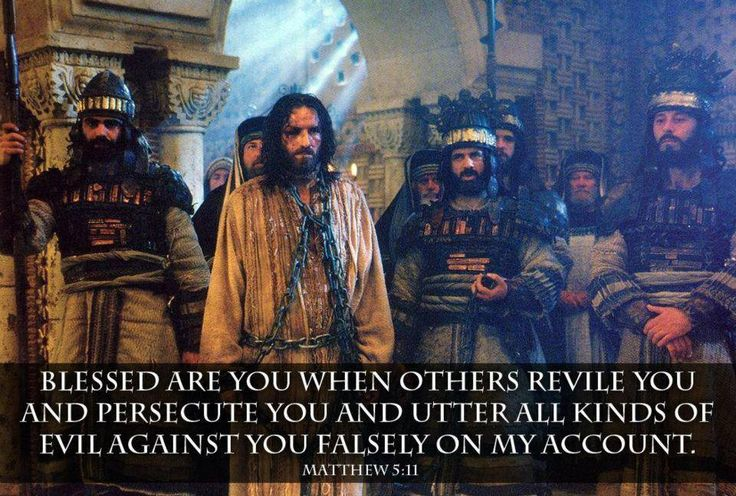 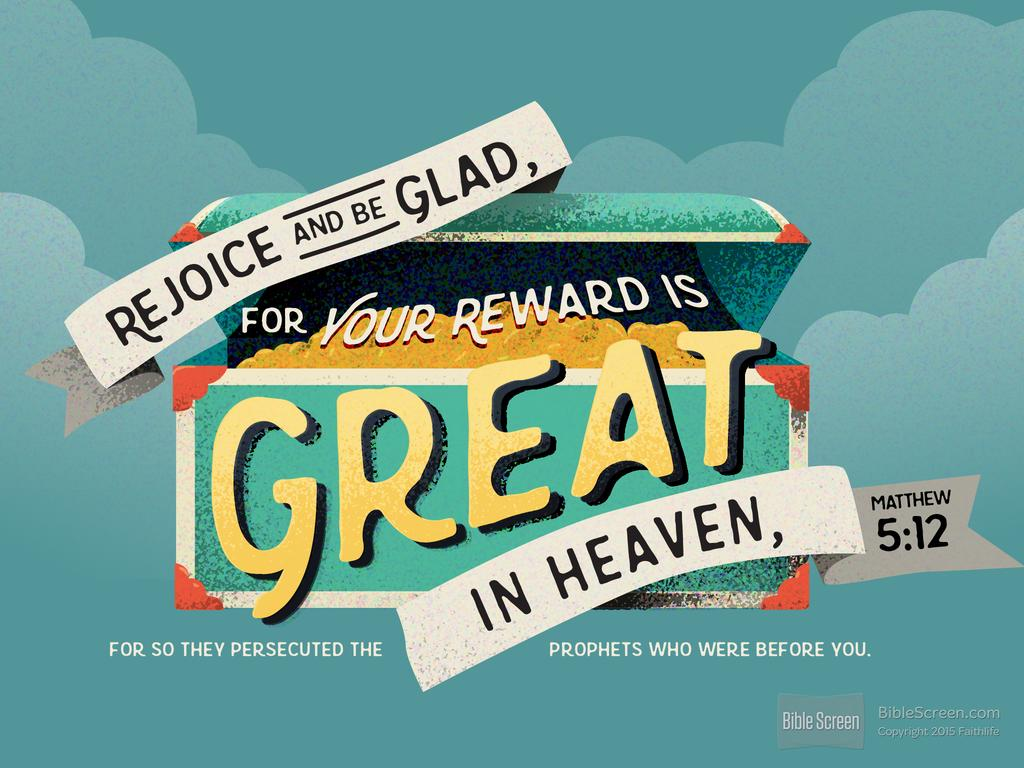 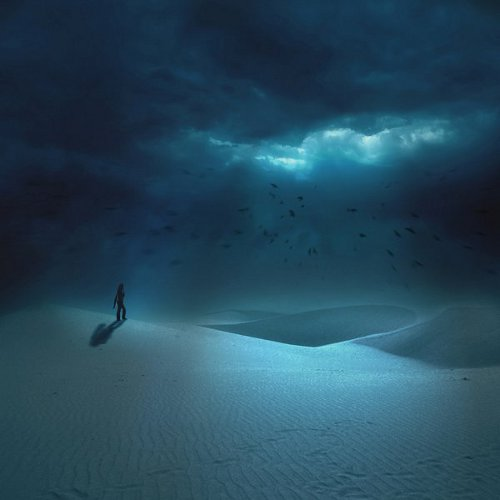 Live Holy Lives;

 Do Good.
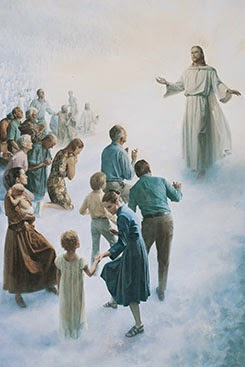 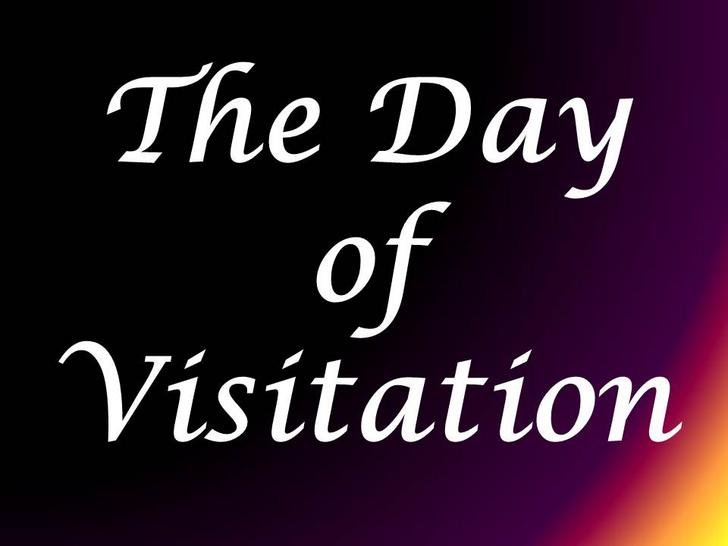 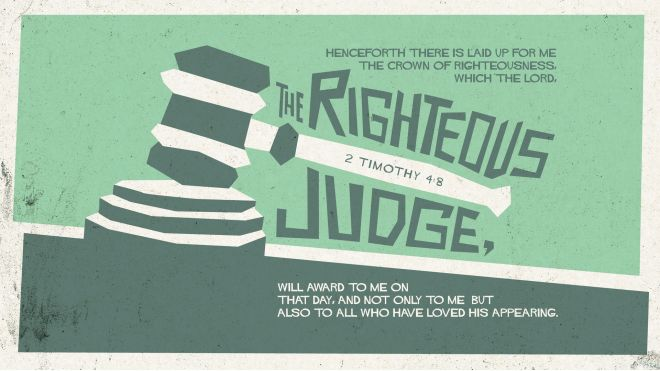